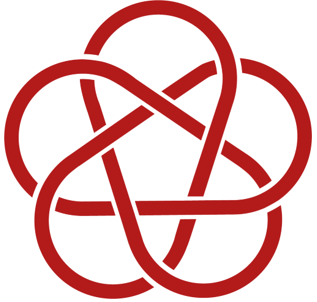 Noise in Intense Electron Bunches at FAST


S. Kladov+, S. Nagaitsev, J. Ruan, A. Lumpkin, R. Thurman-Keup, A. Saewert, D. Broemmelsiek, J. Jarvis, Y.-K. Kim, Z. Huang
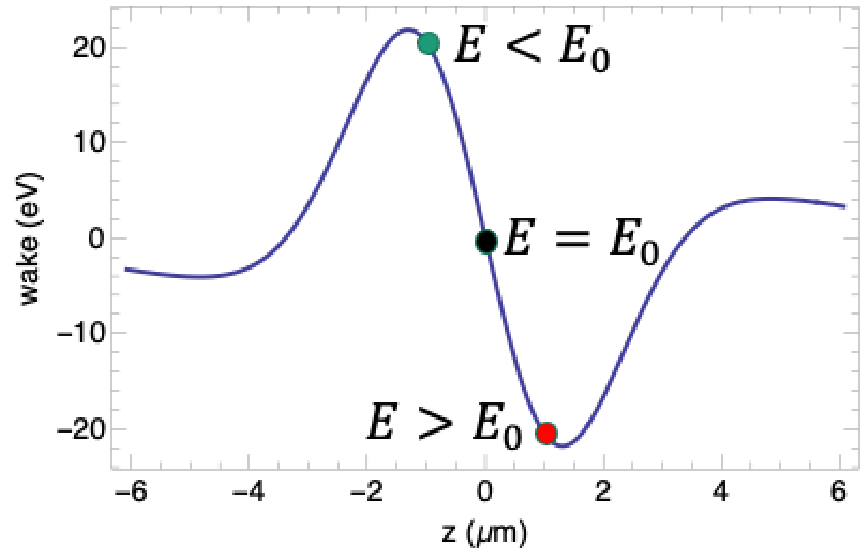 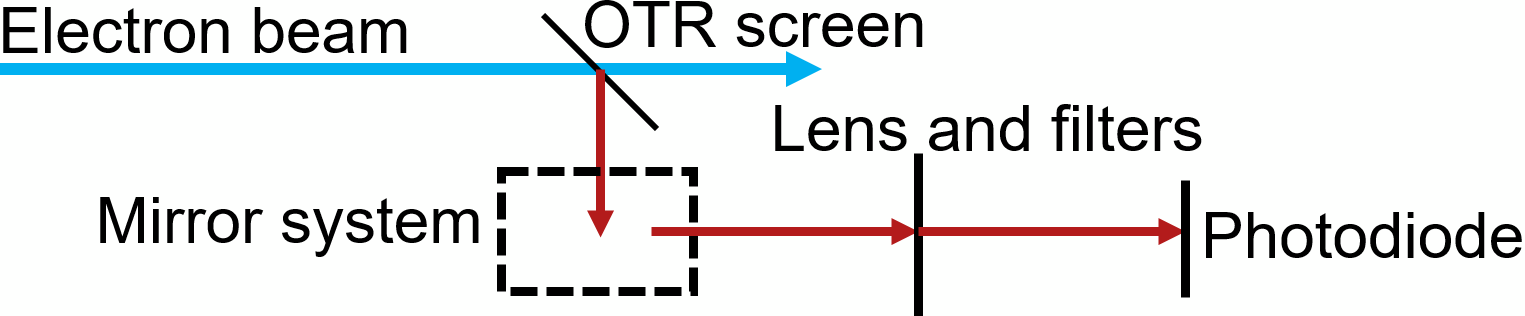 100nm
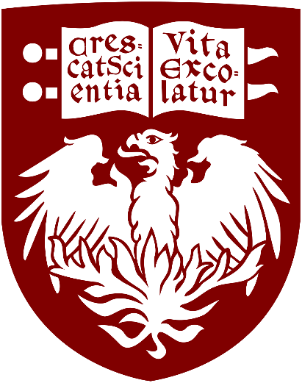 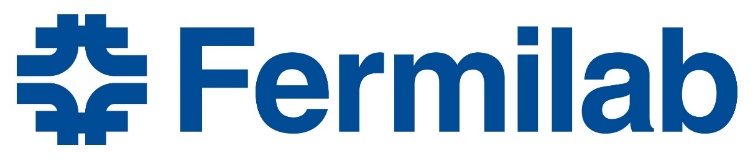 Electron-Ion Collider
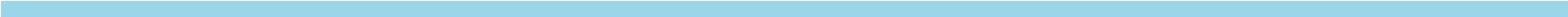 High luminosity: L = 1033  to 1034 cm-2sec-1  - a factor 100 to 1000 beyond HERA
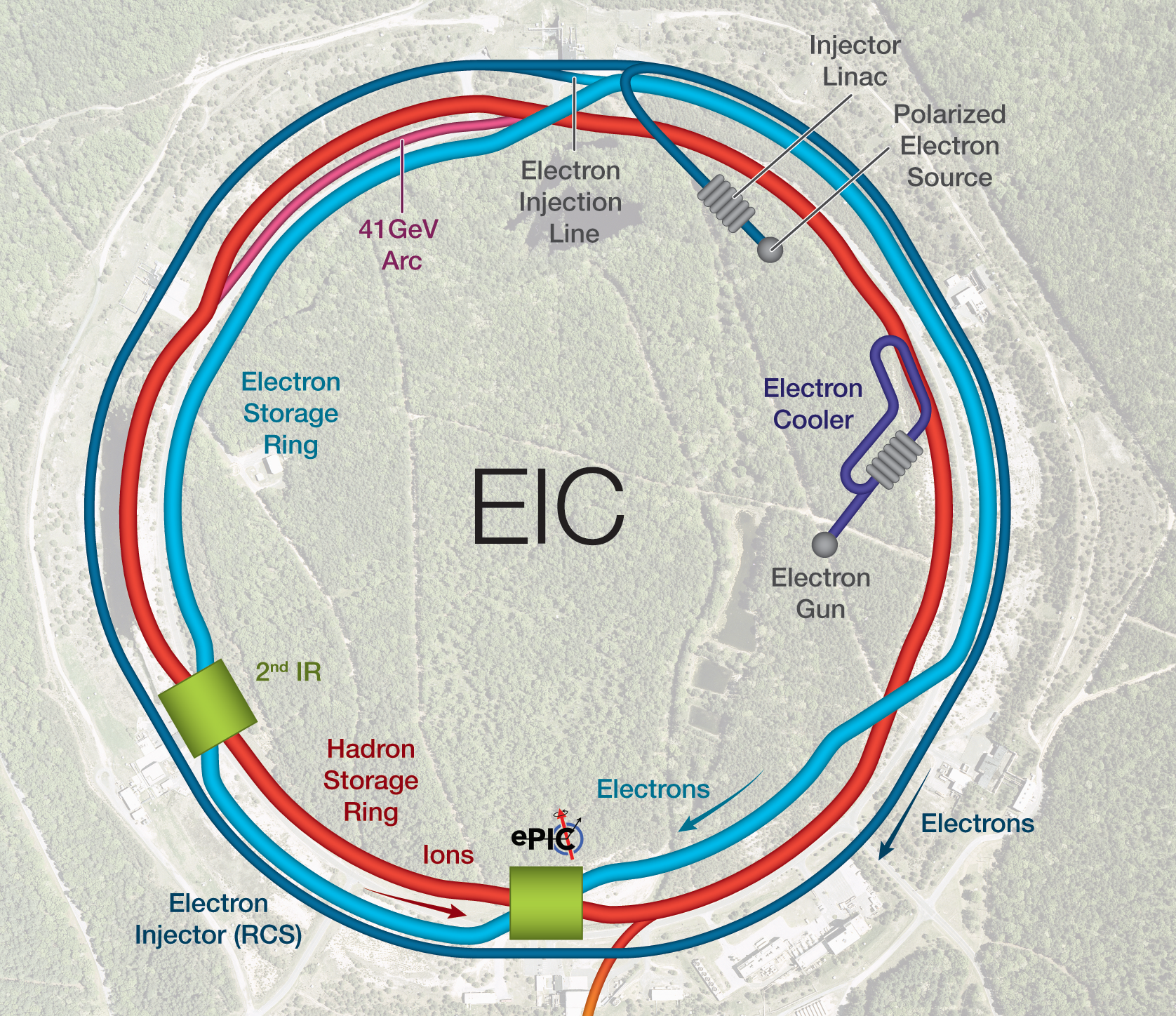 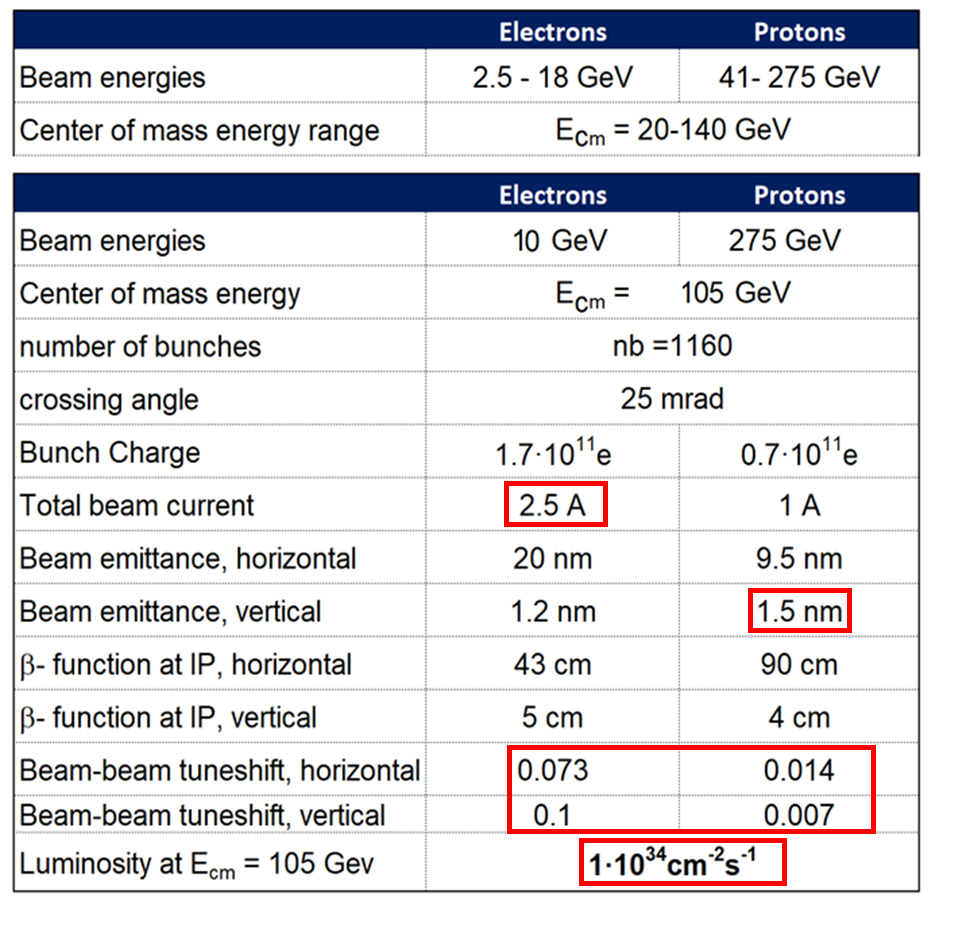 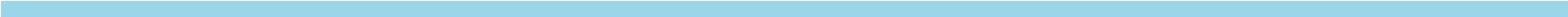 1/13
S. Kladov, A. Lumpkin, J. Ruan, R. Thurman-Keup, A. Saewert et al.              Noise in Electron Bunches. X121 OTR results.
Beam Cooling
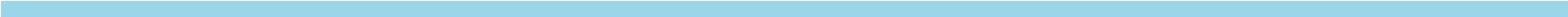 |Transverse momentum energy growth:



Source: longitudinal degree of freedom.


Coupling to transverse degree processes:

Scattering (intra-beam, beam-beam, residual gas)

Improper bending and/or focusing at injection

Interaction with beam’s environment (e.g. wake fields)

Space-charge effects

Secondary and tertiary beams
Cooling is a reduction in the phase space occupied by the beam (for the same number of particles)

The figure of merit – beam emittance
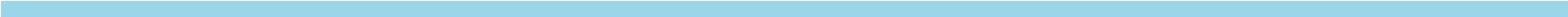 2/13
S. Kladov, A. Lumpkin, J. Ruan, R. Thurman-Keup, A. Saewert et al.              Noise in Electron Bunches. X121 OTR results.
Beam Cooling
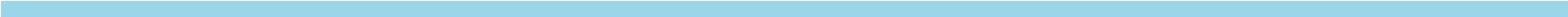 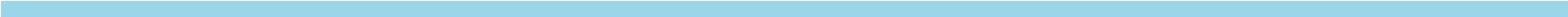 3/13
S. Kladov, A. Lumpkin, J. Ruan, R. Thurman-Keup, A. Saewert et al.              Noise in Electron Bunches. X121 OTR results.
Optical Stochastic cooling
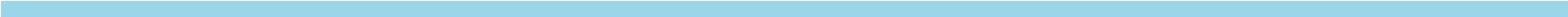 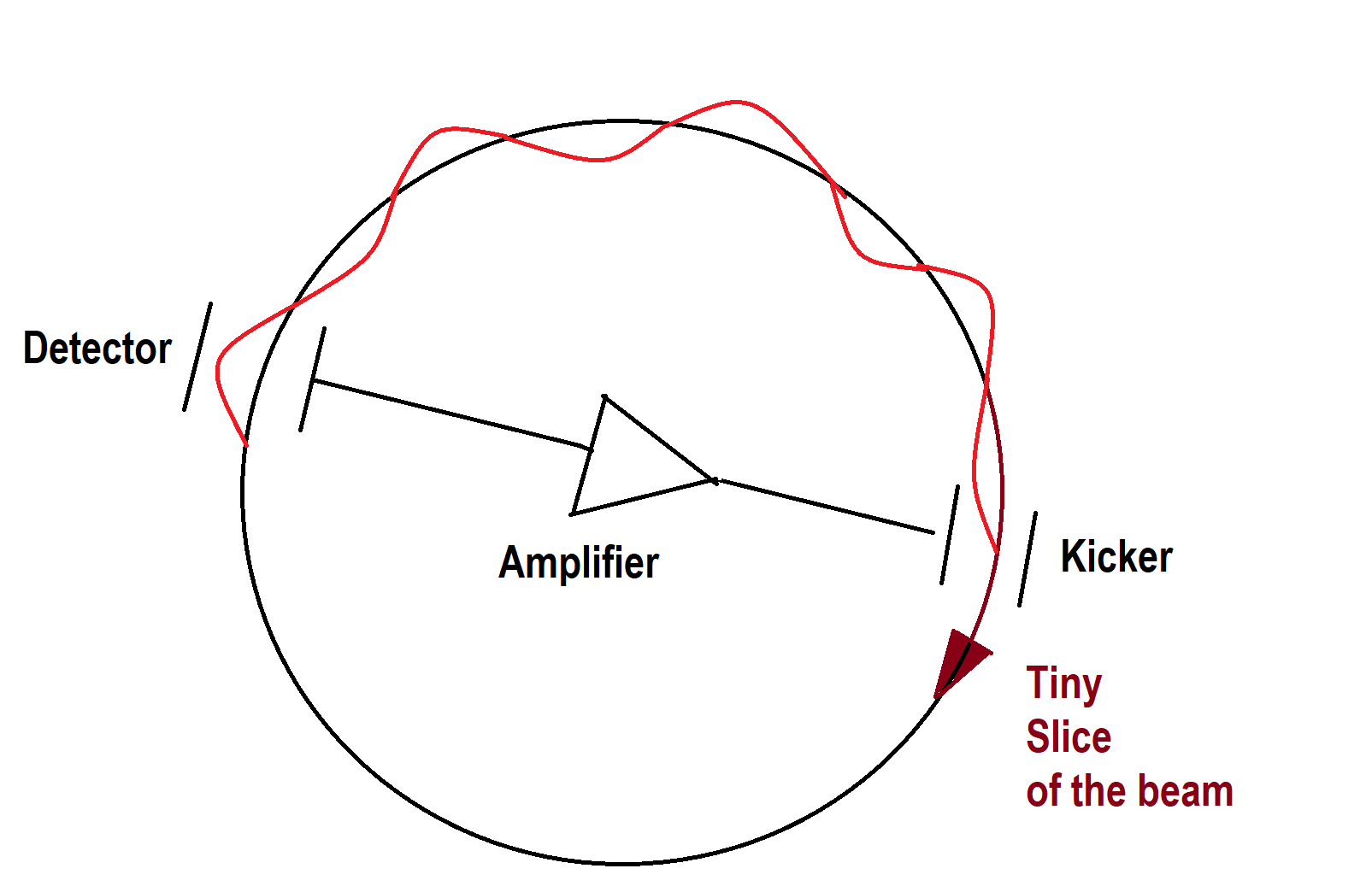 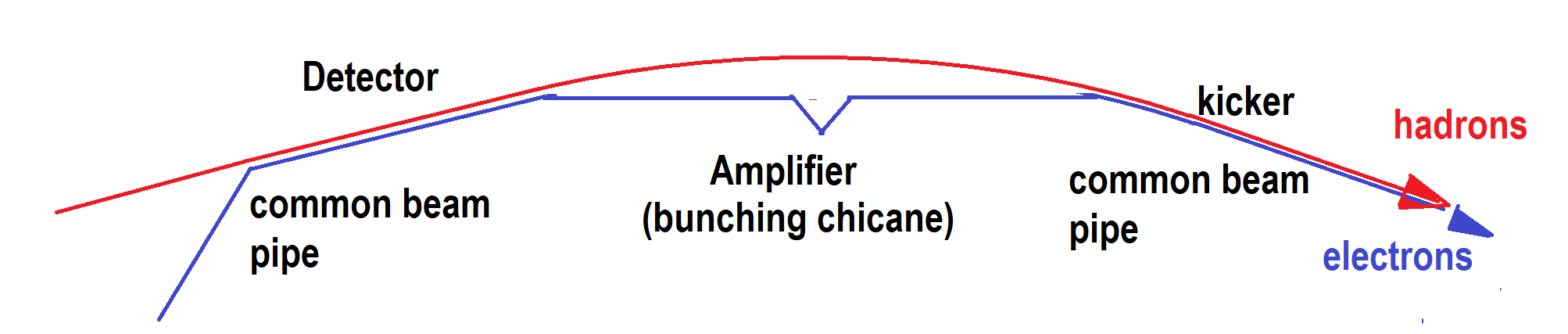 H+
E<E0
E>E0
Kicker
Modulator
Optical (CEC)
R56
conventional
R56
R56
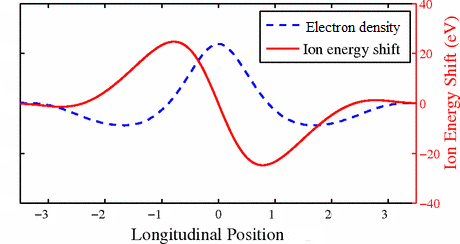 e-
Concept:
Coherent electron cooling with microbunching amplification

Type of stochastic cooling based on transit time between the modulator and the kicker

Typical bandwidth of ~40 THz (conventional SC ~10 GHz)

This is a longitudinal-only cooling scheme.  Cooling in x and y requires coupling/sharing of cooling.

Achievable cooling times of about 1 hour for 275 GeV protons
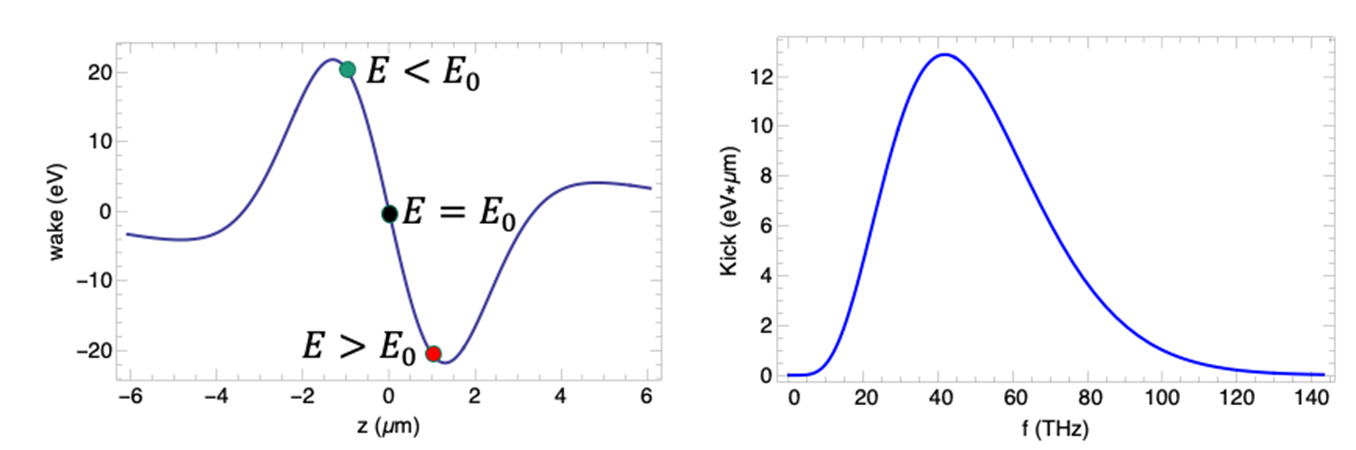 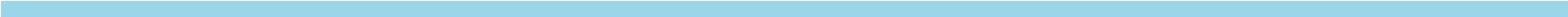 4/13
S. Kladov, A. Lumpkin, J. Ruan, R. Thurman-Keup, A. Saewert et al.              Noise in Electron Bunches. X121 OTR results.
Electron beam noise
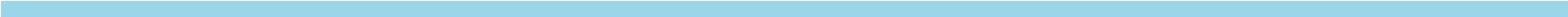 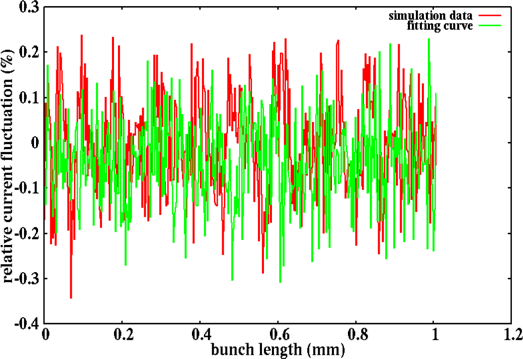 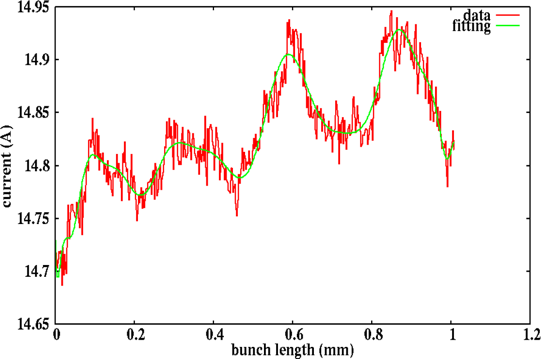 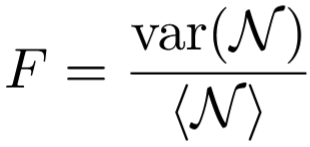 Fano factor
IMPACT simulation (LBNL): energy spread, emittance, and bunch length matched well to GPT results

Observed  > 250 um modulation with noise amplitude 2x shot noise. It will not be amplified in the cooler.

250 um modulation will not affect the diffusion rate

Current fluctuation through the linac and the merger is close to the shot noise level
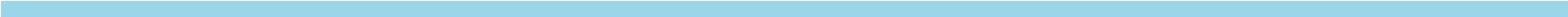 5/13
S. Kladov, A. Lumpkin, J. Ruan, R. Thurman-Keup, A. Saewert et al.              Noise in Electron Bunches. X121 OTR results.
Photo-cathodeGun
ILC-Type Cryomodule
Experiment. EIC and FAST
CC1
Chicane
CC2
Dipole
Three OTR stations
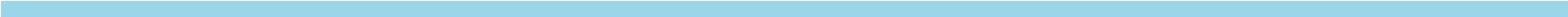 Current experiment
32 MeV
0.2 – 1.1 nC

0.15-5 mm
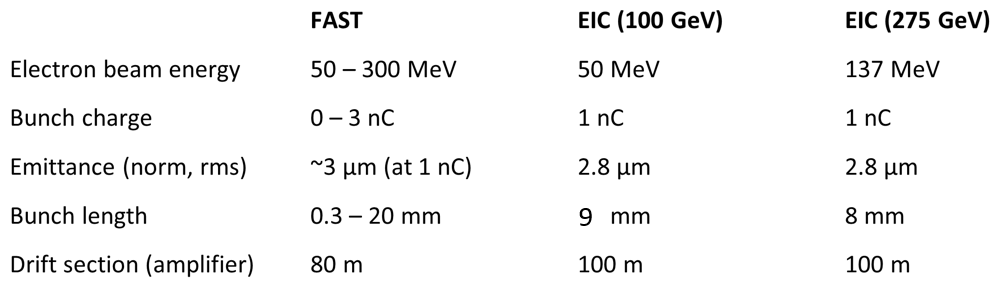 To IOTA
18 meters
80 meters
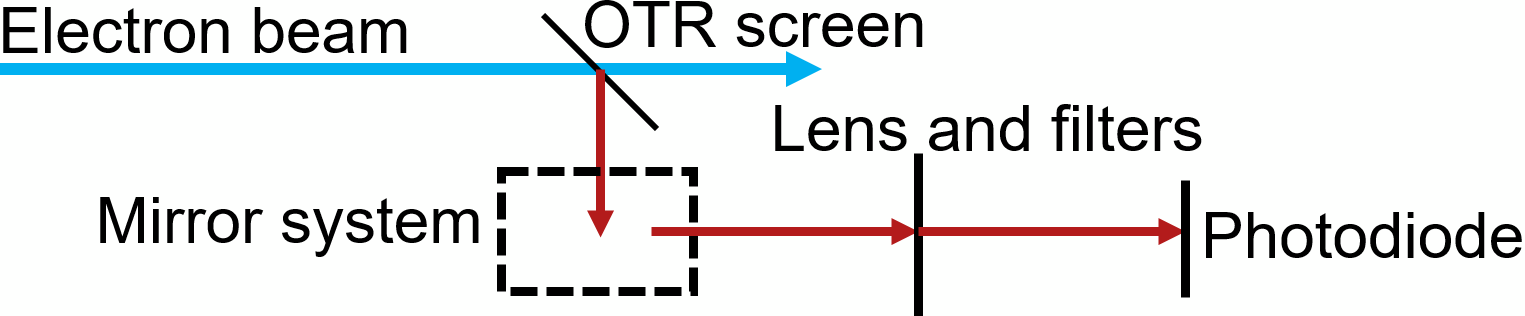 Current experiments
100nm
Planned experiments
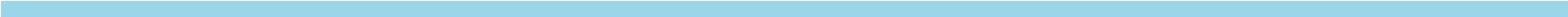 6/13
S. Kladov, A. Lumpkin, J. Ruan, R. Thurman-Keup, A. Saewert et al.              Noise in Electron Bunches. X121 OTR results.
Optical Transition Radiation. Its registration
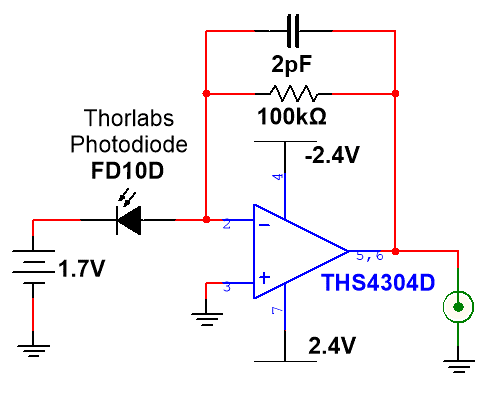 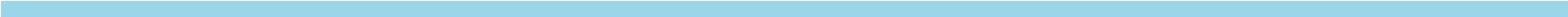 Vacuum window
SiO2 (fused silica) glass vacuum window
OTR source
- One particle
mirrors
Flat 80%
filter
PD
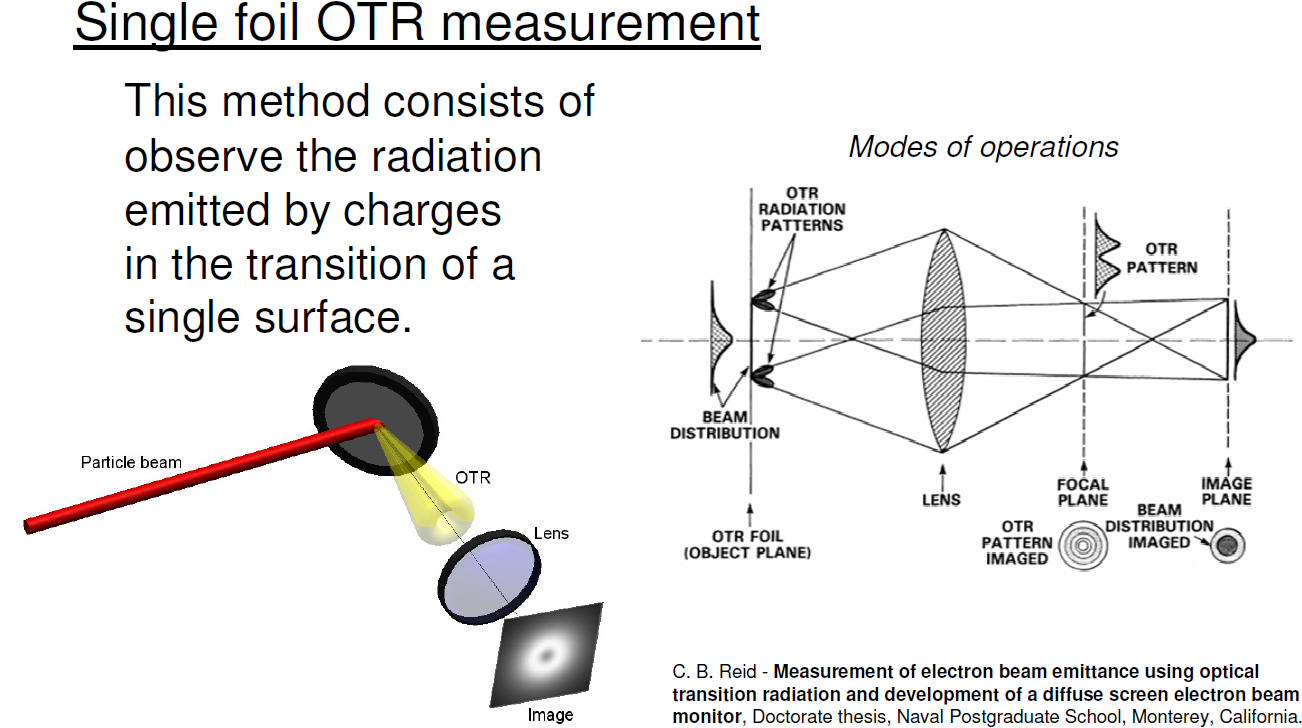 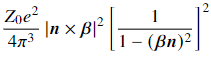 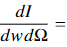 2 Al parabolic mirrors
1 Al flat mirror
5 Silver flat mirrors
FD10D photodiode
beam
4m optical channel
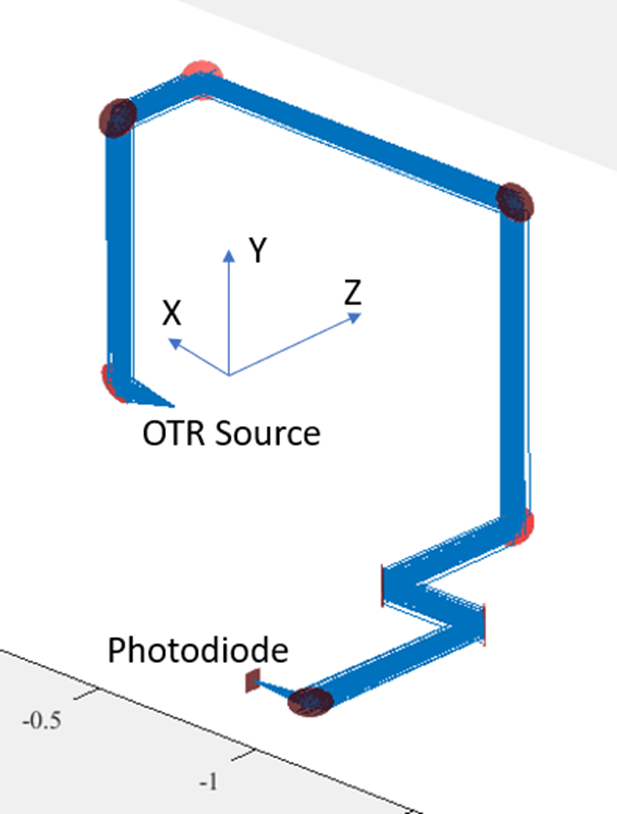 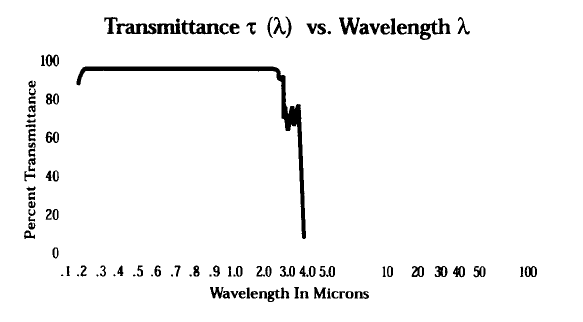 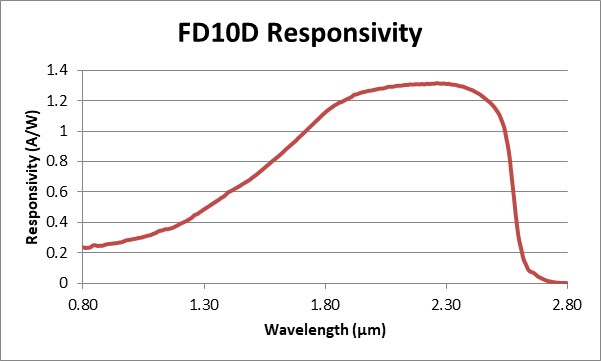 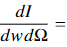 Vacuum window transmittance
Photodiode responsivity
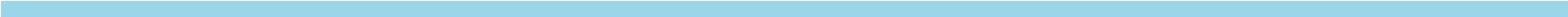 7/13
S. Kladov, A. Lumpkin, J. Ruan, R. Thurman-Keup, A. Saewert et al.              Noise in Electron Bunches. X121 OTR results.
Data Analysis Flow
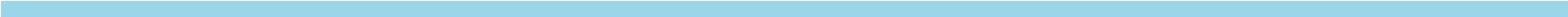 Transitions:
Vacuum window
Flat and parabolic mirrors
Filters
PD responsivity
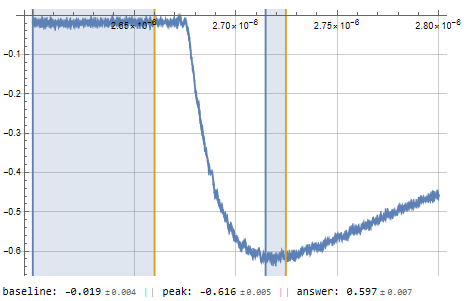 t, s
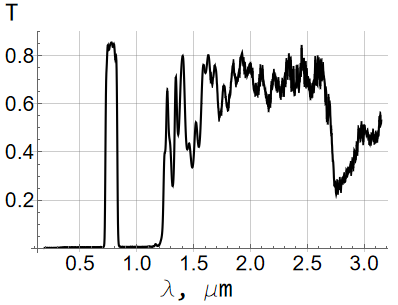 U
U, v
Filter transmission example
Averaged scope data (voltage) example
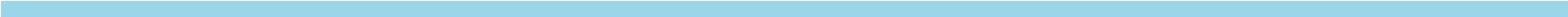 8/13
S. Kladov, A. Lumpkin, J. Ruan, R. Thurman-Keup, A. Saewert et al.              Noise in Electron Bunches. X121 OTR results.
OTR power Theory and Experiment comparison. Low noise
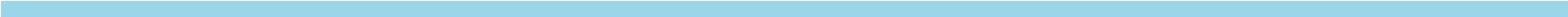 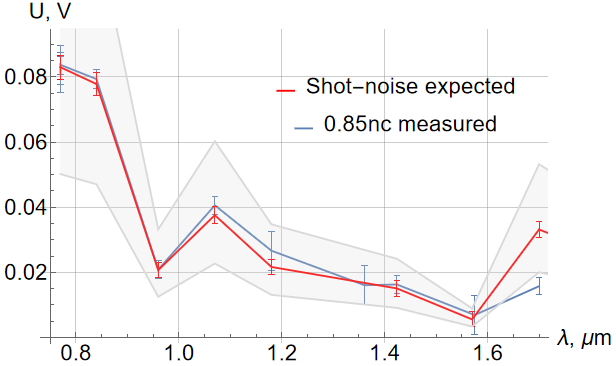 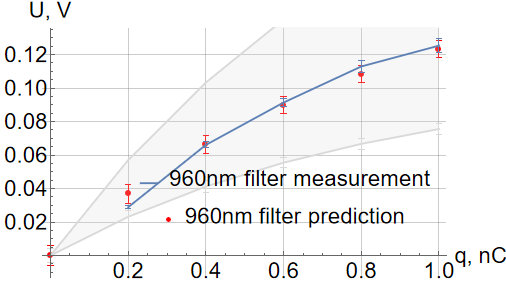 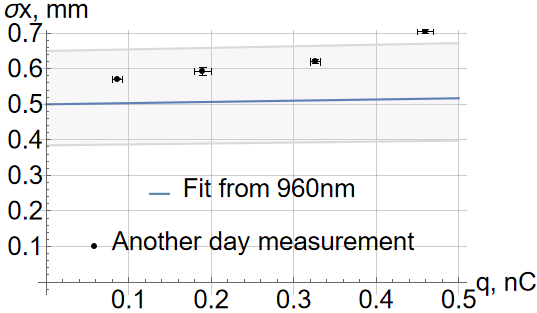 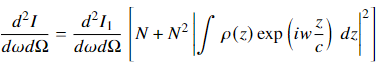 Incoherent term
N – number of particles
Coherent term
Beam size measurement error in work. Example
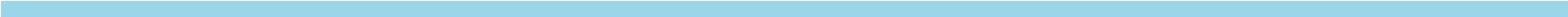 9/13
S. Kladov, A. Lumpkin, J. Ruan, R. Thurman-Keup, A. Saewert et al.              Noise in Electron Bunches. X121 OTR results.
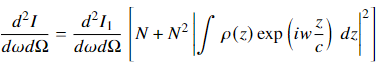 Bunch compression
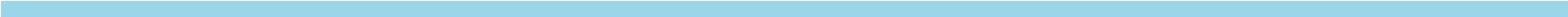 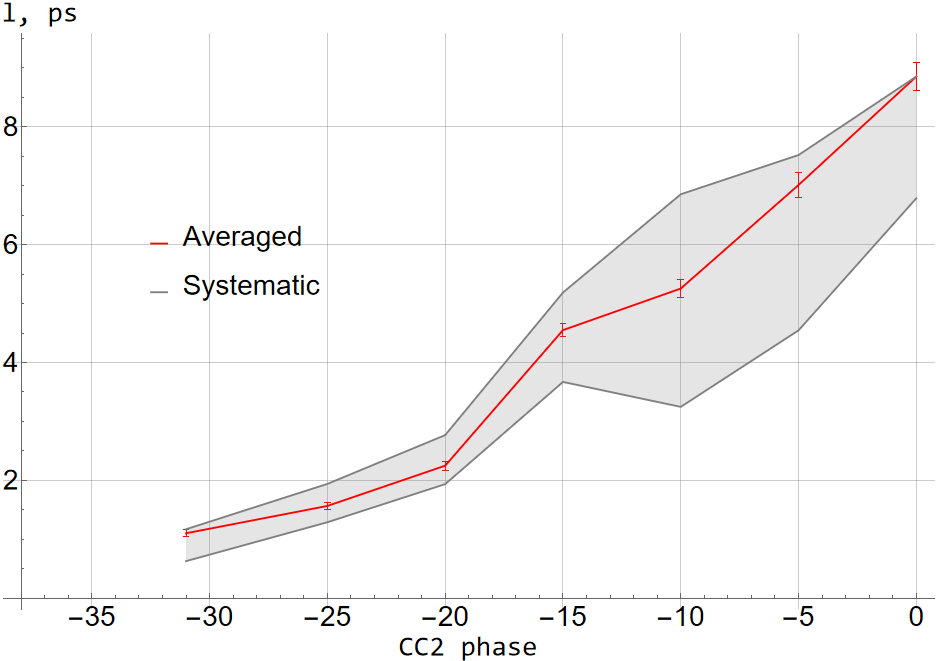 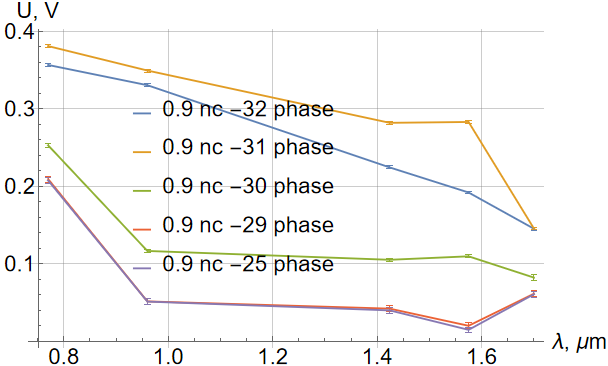 Coherent
20 times increase!
Incoherent
OTR energy per 100-nm BW dependence on wavelength for different bunch lengths
Beam length dependence on CC2 phase.
Interesting region is circled red
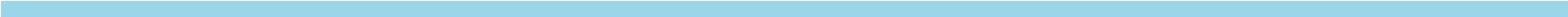 10/13
S. Kladov, A. Lumpkin, J. Ruan, R. Thurman-Keup, A. Saewert et al.              Noise in Electron Bunches. X121 OTR results.
Elevated noise
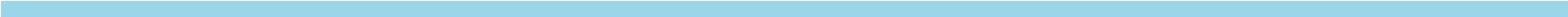 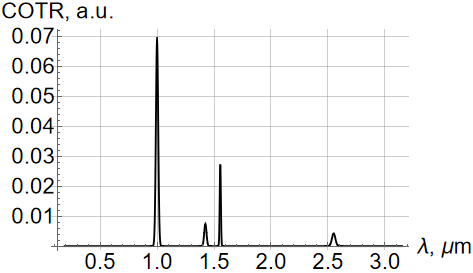 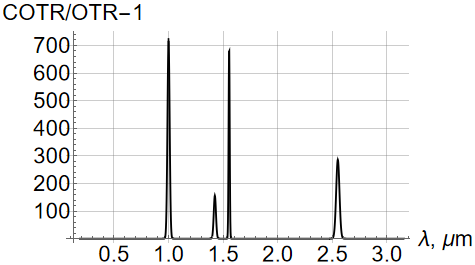 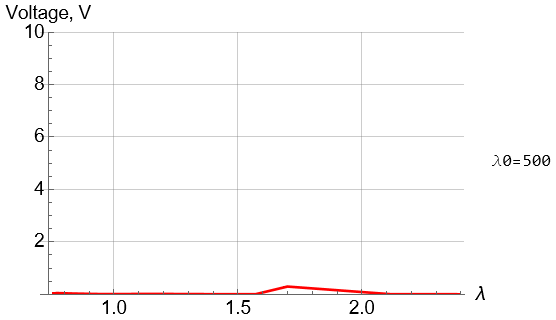 Additional OTR spectrum when the beam is compressed
Is the largest only at 960nm
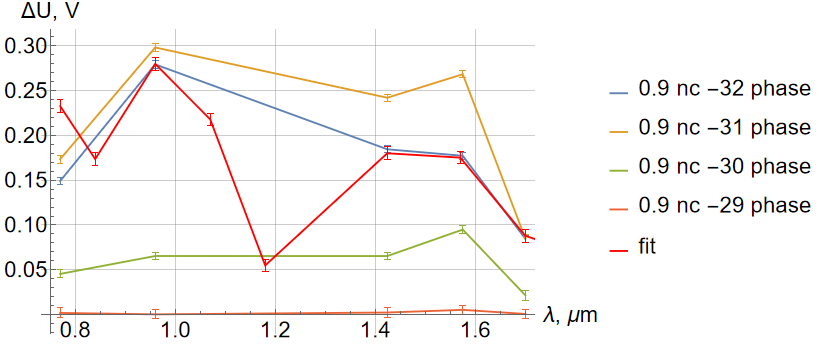 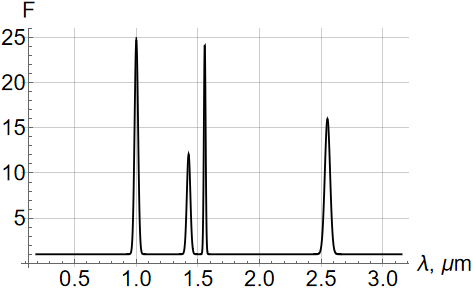 Fano factor
An attempt to fit the elevated noise picture
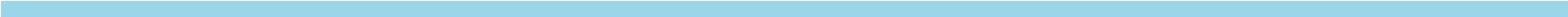 11/13
S. Kladov, A. Lumpkin, J. Ruan, R. Thurman-Keup, A. Saewert et al.              Noise in Electron Bunches. X121 OTR results.
Simulations
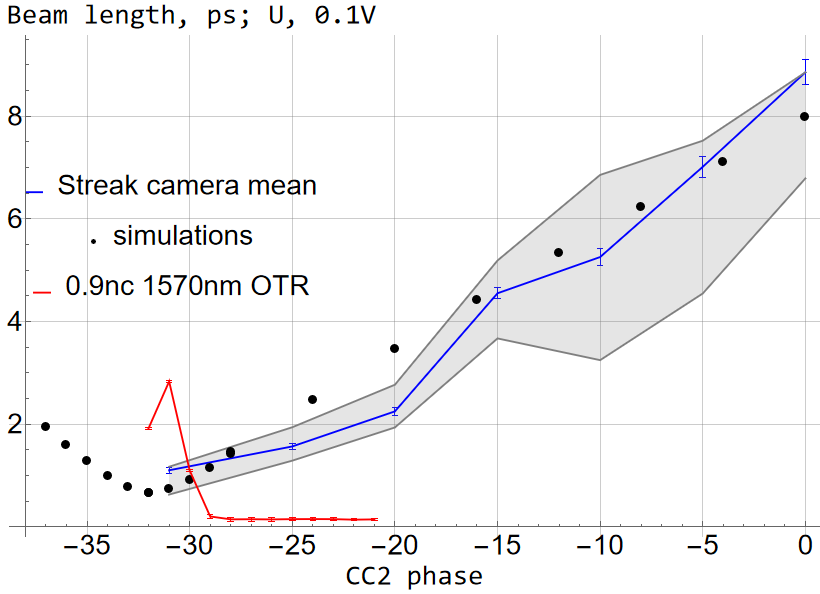 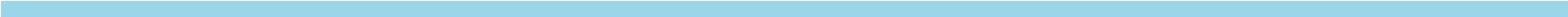 ImpactX

Cross-checked with ASTRA
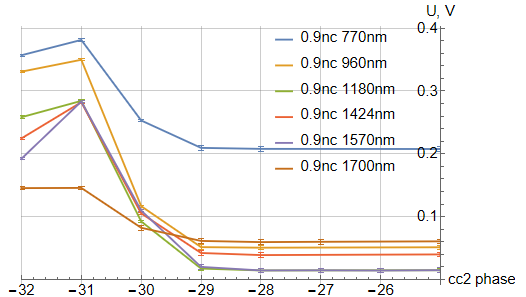 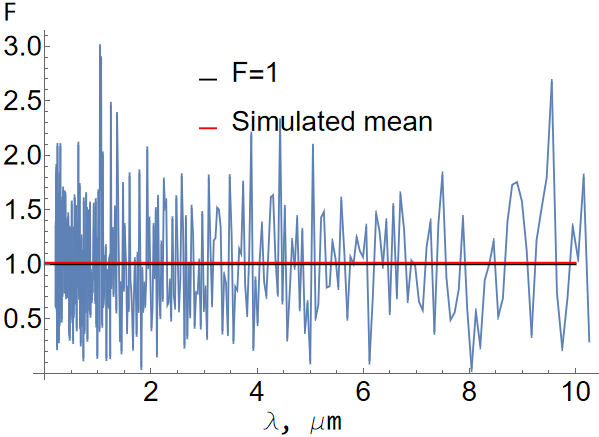 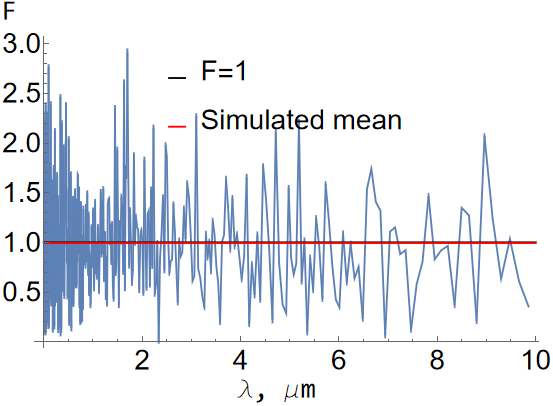 Beam length comparison + OTR peak
Uncompressed beam
Compressed beam
OTR peak on multiple filters.
Peak ~31.4 (from symmetry)
No microbunching?                Need more accuracy

Gain plot (with initial distortion) shows the same
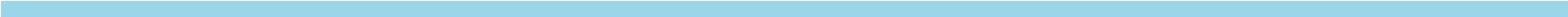 12/13
S. Kladov, A. Lumpkin, J. Ruan, R. Thurman-Keup, A. Saewert et al.              Noise in Electron Bunches. X121 OTR results.
Next steps
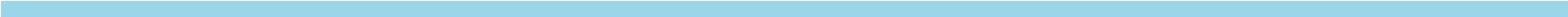 Data analysis:

Fit the elevated noise automatically


Fit the vacuum window transmission lower edge




Simulations

Regular tracking:
Beam length vs cc2 phase for the high energy channel


Microbunching:
Increase accuracy and compare with other tools like GPT
Experiment:

Perform the experiment with ultimate control of the beam size


Create additional measurement stations in the high energy line


Try other filters / neutral density filters to improve the data
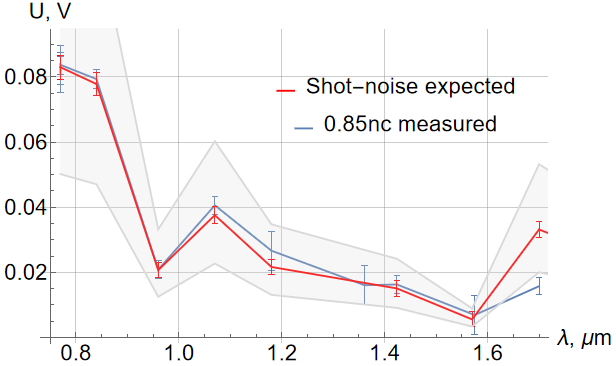 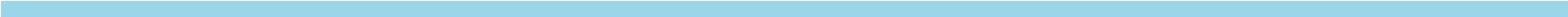 13/13
S. Kladov, A. Lumpkin, J. Ruan, R. Thurman-Keup, A. Saewert et al.              Noise in Electron Bunches. X121 OTR results.
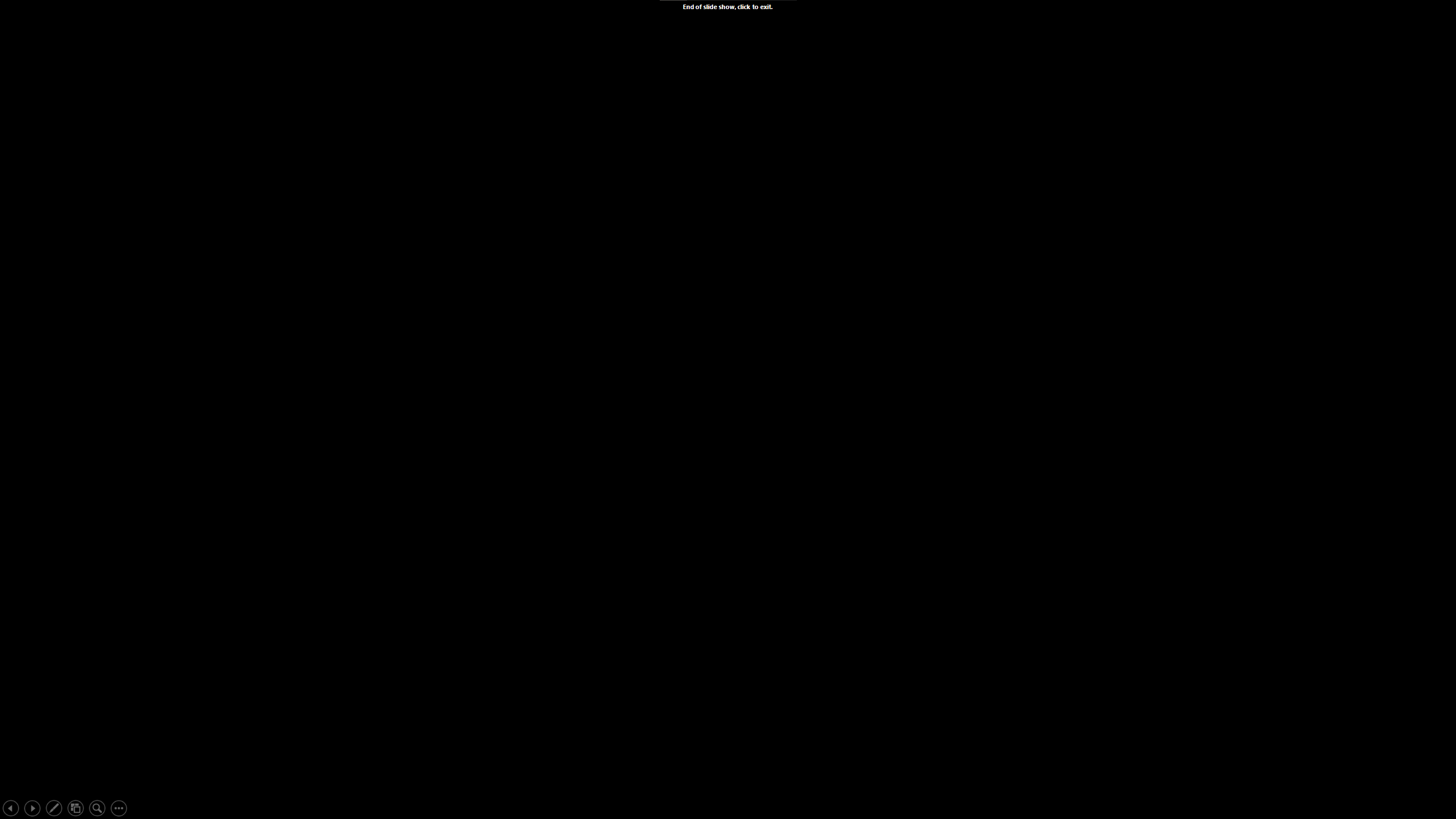 Thank you! Questions time.
EIC features

Large range of center-of-mass energies Ecm= 29 to 140 GeV/u
Polarized beams with flexible spin patterns
Favorable condition for detector acceptance such as pT =200 MeV/c
Large range of hadron species:  protons ….Uranium
Collisions of electrons with polarized protons and light ions  (3He, d,…)
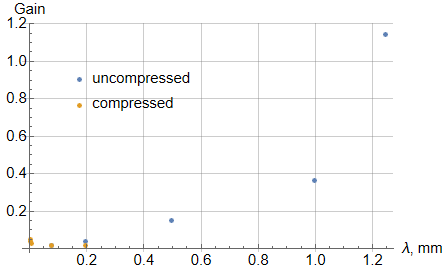 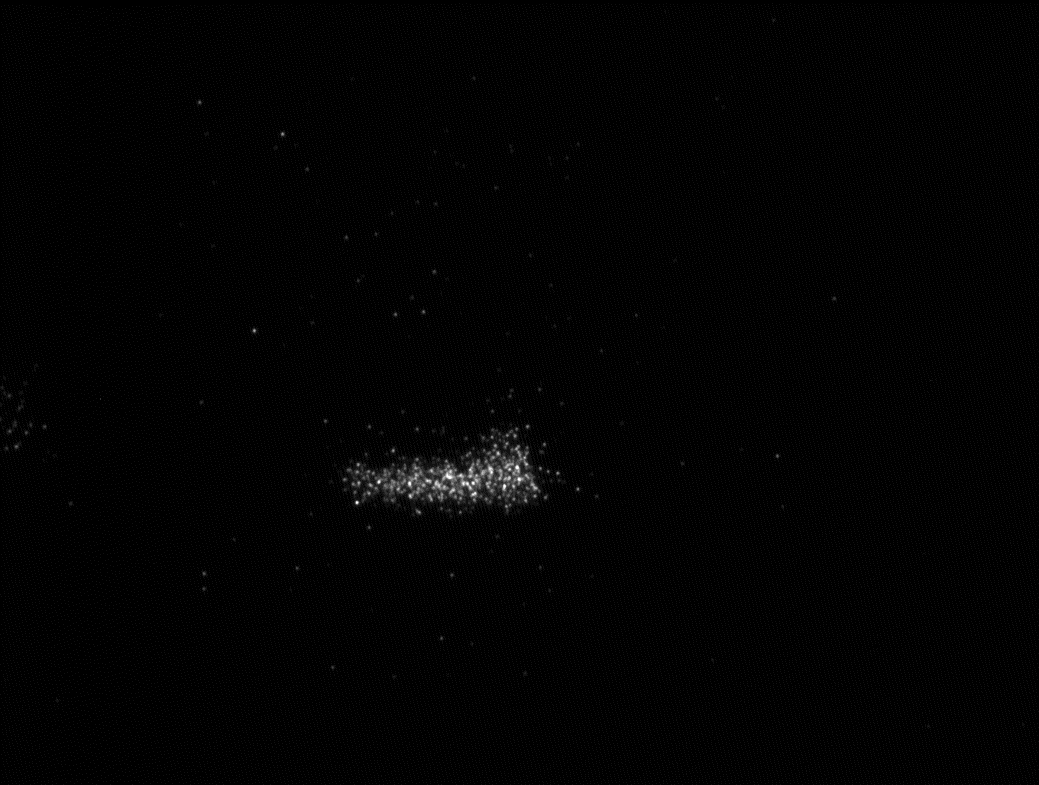 Possible discrepancy in beam length experiment vs simulation explanation
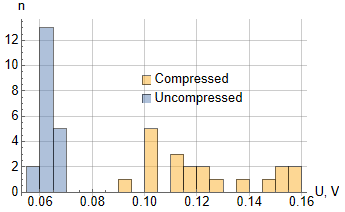 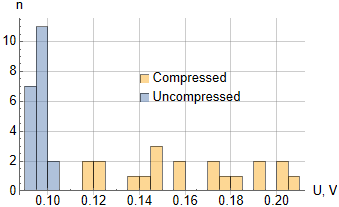 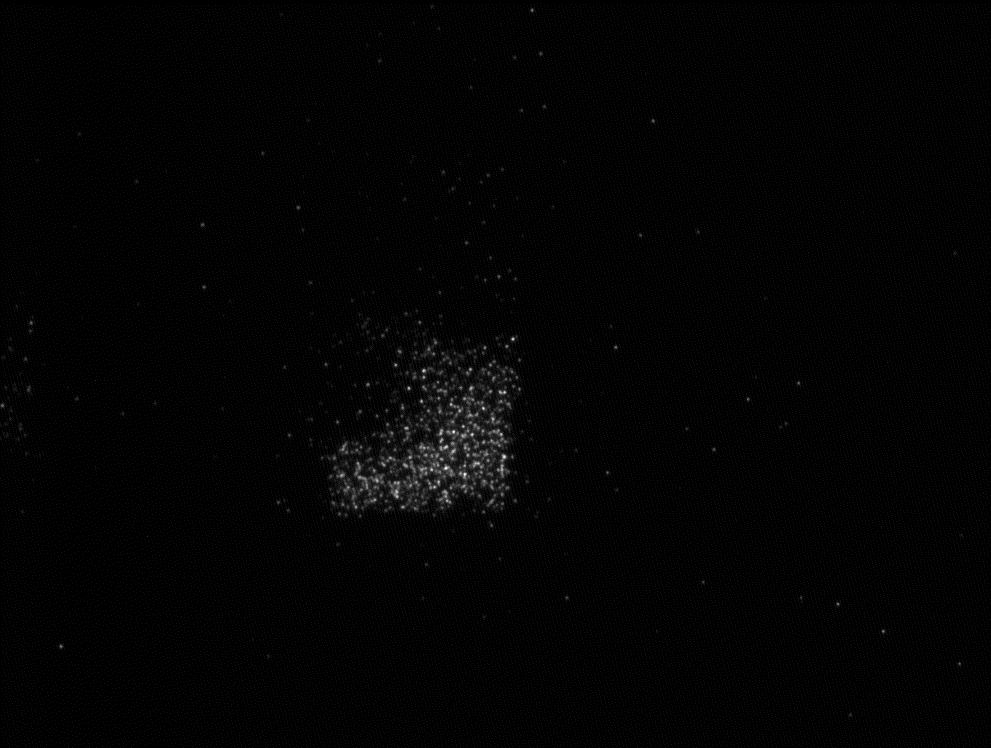 -20
-5
Signal fluctuations measurements